EXPÉRIMENTATION 
« QVT-QVE – AUTONOMIE DES ÉTABLISSEMENTS »

 AU SERVICE DE LA REUSSITE SCOLAIRE DES ELEVES
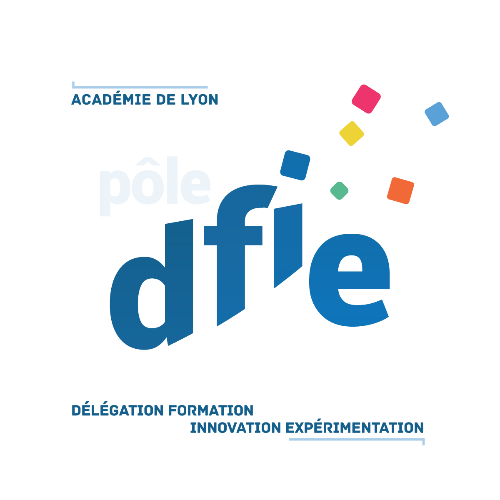 Délégation à la formation, l’innovation et l’expérimentation
Ce projet s'inscrit dans le contexte du nouveau projet stratégique de l'académie de Lyon
Les enquêtes menées par Georges Fotinos
posent un diagnostic sans concession pour les acteurs du système (les enseignants 1er et 2nd degré, les corps d’inspection IEN et IPR, les personnels de direction et les directeurs d’écoles)
et invitent l'éducation nationale à mettre la qualité de vie au travail au centre des projets d'établissement.

La recherche montre l’influence des conditions de travail sur les performances globales
Le postulat : la QVT des personnels et des élèves est fortement corrélée à la réussite de ces derniers ainsi qu'aux conditions de travail favorisant les marges d'initiative de l'établissement et de ses acteurs.
Et un dénominateur commun : l’autonomie au service de l'amélioration du bien-être au travail afin de promouvoir la confiance entre toutes et tous pour bien apprendre et bien vivre ensemble.
2
L’EXPÉRIMENTATION « QVT QVE Autonomie » au service de la réussite scolaire des élèves »
Des principes
des prérequis pour entrer dans l’expérimentation : volontariat de l'équipe,  confiance, bienveillance relationnelle, engagement et exigence
acceptation de sortir des cadres du passé
on n’apporte rien comme solution, on offre des leviers
accompagnement des équipes
L’hypothèse de départ
L’amélioration de la qualité de vie des élèves (QVE), alliée à celle de la qualité de vie au travail (QVT) des personnels au sein de l’unité d’enseignement, alliées à un renforcement de l’autonomie de l’établissement conduisent à une amélioration de la réussite scolaire des élèves.
La méthodologie
favoriser l’expression des acteurs (enquêtes sur le climat scolaire)
installer la confiance entre les différentes catégories d’acteurs
mettre en place une éthique professionnelle des enseignants, ainsi qu'une exigence partagée
élaborer un processus d'auto évaluation
3
MISE EN OEUVRE
Le groupe de pilotage 
Coordonné par Thierry Dosch (directeur de cabinet de Madame la rectrice) et Jean-Christophe Bidet (IA-DAASEN 69)
Composé de Georges Fotinos (chargé de mission), Christophe Marsollier (IGEN/COAC), Gilles Bal (chargé de mission), Stéphanie de Saint Jean (DRH Rectorat) , Didier Quef (Délégué Académique à la formation des personnels), Michèle Prieur et Estelle Vergnole (ingénieure DFIE),  et des chefs d’établissements expérimentateurs.

Des établissements mobilisés par les trois IA-DASEN
Le panel d’expérimentations se compose de huit établissements mobilisés au niveau académique à la suite de la diffusion de la fiche projet et du cahier des charges,

Les enquêtes
Un questionnaire doté d’indicateurs QVT fourni à chaque établissement par M. Georges Fotinos
Un questionnaire QVE fourni par M. Christophe Marsollier, IGEN COAC
L'objectif est de mesurer ces deux qualités juste au départ de l'opération pour ensuite voir son évolution à t1, t2... et la mettre en lien avec l'évolution des comportements et de la réussite des élèves.
4
MISE EN ŒUVRE (suite)
Les modalités de mise en œuvre des enquêtes
La DPS (Direction Prospective et Statistiques) a grandement facilité la passation et l’exploitation de ces questionnaires, la procédure a été définie pour obtenir le plus grand nombre possible de répondants tout en conservant un anonymat strict
Pour le questionnaire QVT : les personnels éducation nationale sont enquêtés à leur adresse institutionnelles (transmission d’un lien), Les personnels des collectivités territoriales répondront sur une URL (adresse du site de l'enquête)
Pour le questionnaire QVE, les élèves répondent sur une URL. 
Une fois l'enquête sur la qualité de vie au travail des personnels terminée. Un tableau de bord qui synthétise les résultats par thème est adressé et le comité de suivi des établissements, avec les formateurs académiques et les conseillers en développement, sont en charge de l'analyse des résultats. 
Contexte de l’expérimentation, l’accompagnement
Le pôle DFIE (Délégation académique à la formation, innovation, expérimentation) est en charge de l’accompagnement et de la mise en place d’un adossement à une recherche ayant pour objet la validation de l’hypothèse de départ. 
Le pôle DFIE a pour mission de construire avec chaque établissement un plan d’accompagnement qui repose sur un diagnostic et qui articule 3 volets : une aide à la conduite de projet, des actions de formation un adossement à la recherche.
5
CALENDRIER
Présentation de l’appel à projet lors de la GAPD de fin juin 2018
Diffusion ensuite à un public ciblé : chefs d’établissements, IEN, IA-IPR et enseignants.
Sollicitations des chefs d’établissements pour s’engager dans la démarche d’expérimentation (début septembre 2018).
1ère réunion de lancement, le 11 octobre 2018 avec les personnels de direction engagés dans le projet.
2ème réunion le 27 novembre 2018 présentation des deux questionnaires (QVT et QVE). 
21 décembre envoi des les liens vers les deux enquêtes aux chefs d’établissements, pour recueillir leurs éventuelles remarques et leur préciser qu’un cobayage est prévu le 11 janvier 2019 pour le questionnaire QVE
3ème réunion le 8 février 2019, éléments de langage, rappel des points techniques relatif à la passation, retour sur le cobayage, calendrier, exploitation, présentation de l'accompagnement du DFIE à la conduite du projet, l'adossement à la recherche, l'identification des leviers pour agir sur la QVT-QVE
4ème réunion le 12 avril 2019, retour sur les questionnaires (analyse macro), tour de table sur les objets pressentis (brainstorming pour partager)…
5ème réunion le 7 juin 2019
6
ADOSSEMENT DE L’EXPERIMENTATION A LA RECHERCHE
Comité scientifique
Stéphanie MAZZA, PU, HESPER – ESPé Lyon (coordination)
Julien MASSON, MC, HESPER – ESPé Saint-Etienne
Didier QUEF,  (DFIE)
Michèle PRIEUR, DFIE, passeure ICé
Appel à projets recherche
Mars à juin : Analyse des diagnostics, repérage de chercheurs, recherche de moyens (stages Master) et rédaction
Juin : diffusion appel à projets
Septembre-octobre : début des recherches
Conférences – 10 avril 2019
Stéphanie Mazza « les données OCDE sur le la QVE »
Julien Masson « Les écoles promotrices de santé »
7
ESPACES COLLABORATIFS
ESPACE TRIBU

DFIE, chercheurs, formateurs académiques et conseillers en développement
ESPACE INTERNE ÉTABLISSEMENT

Comité de suivi interne de l’établissement
SITE 
ACADEMIQUE DFIE
ESPACE COLLABORATIF M@GISTERE

Chefs d’établissement, comité de pilotage, chercheurs, DFIE, FA et CD
8
copil qvt-qve-autonomie des Établissement – 12.04.2019
ESPACE COLLABORATIF M@GISTÈRE
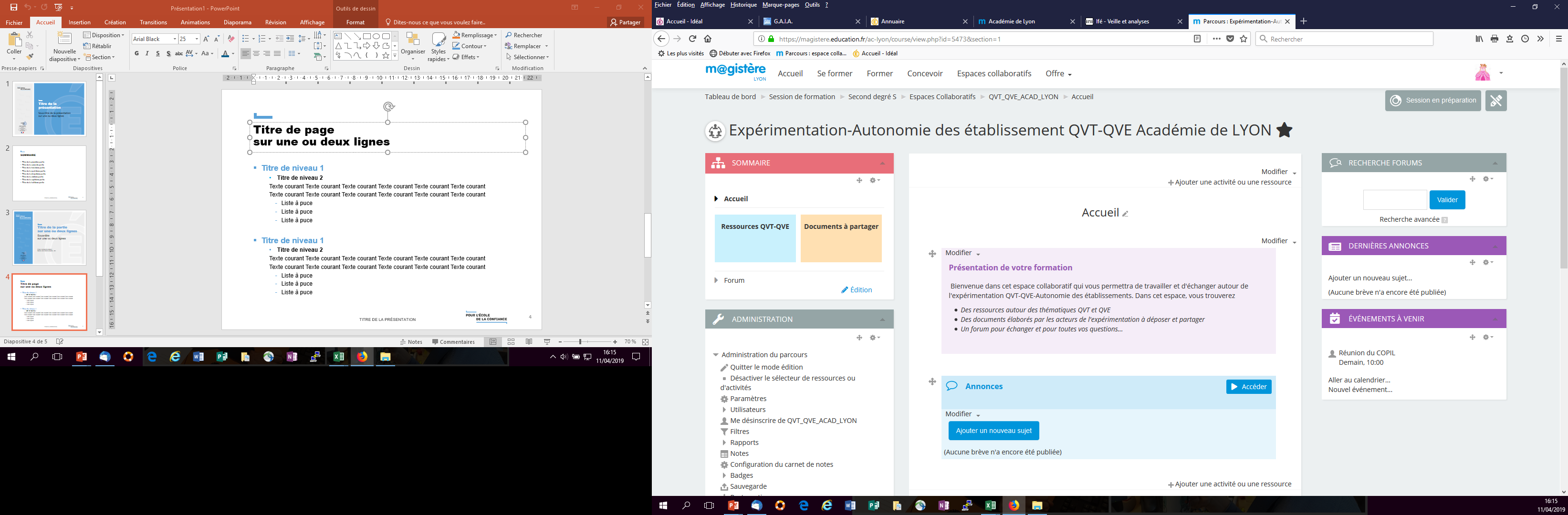 9
copil qvt-qve-autonomie des Établissement – 12.04.2019
DU DIAGNOSTIC À L’ACTION
Recueillir des informations, faire émerger les éléments de contexte
Confronter ces éléments aux points saillants issus des réponses aux questionnaires
Dégager des priorités, choisir un axe de travail
Réinterroger cet axe de façon plus précise en impliquant plus largement les acteurs pour aboutir à un diagnostic partagé
Dégager des hypothèses de travail et vérifier leur adéquation avec les éléments contextuels repérés
Décliner ces hypothèses de travail en actions à mettre en œuvre
Identifier des indicateurs d’évaluation
10